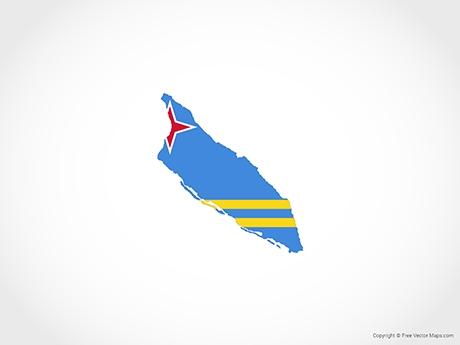 Erasmus+ izmenjava na Arubi
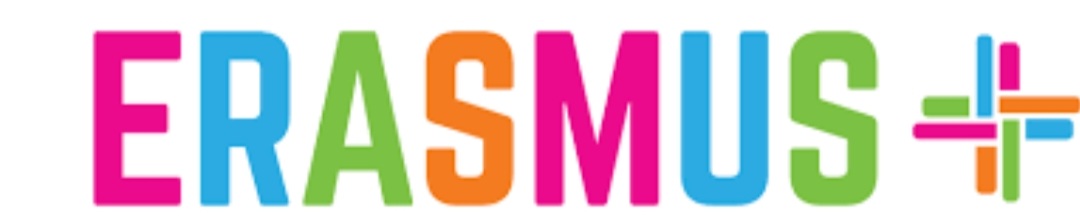 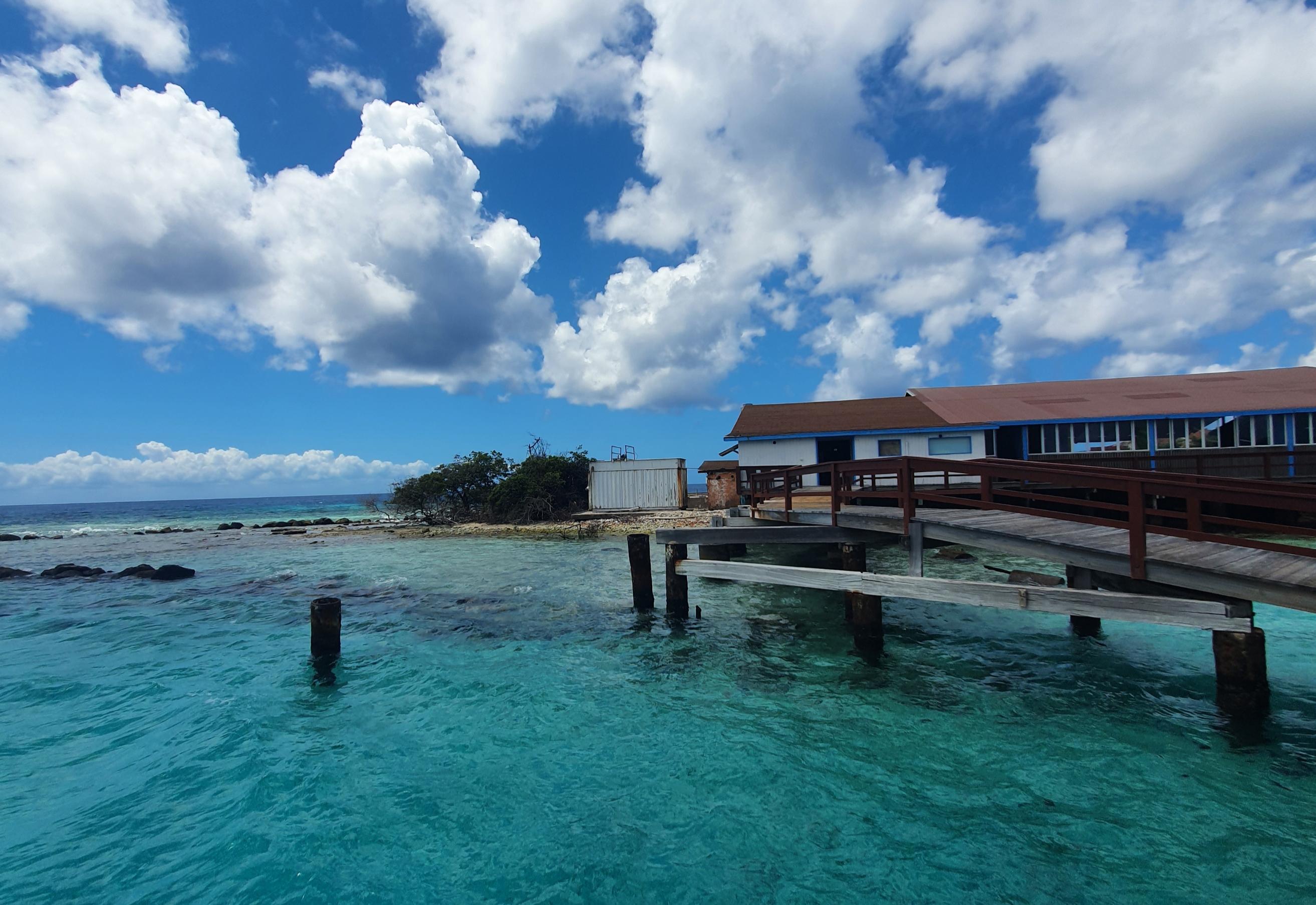 Tea Ladič
Pot do Arube
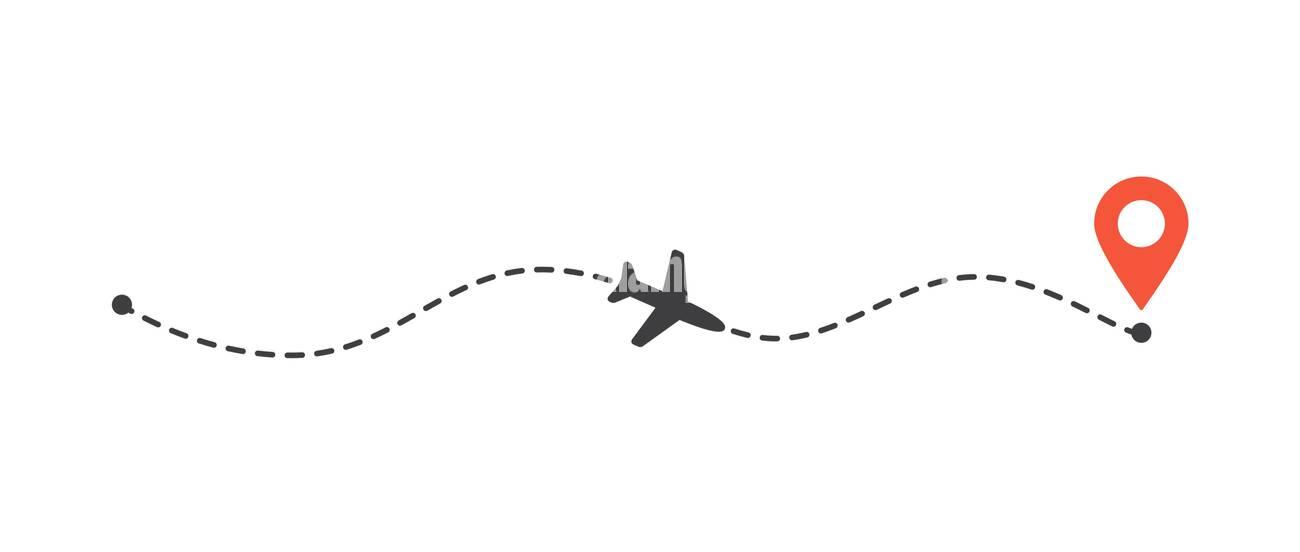 Amsterdam
Ljubljana
2h let iz Ljubljane v Amsterdam
11h let  iz Amsterdama na Arubo
cene letalskih kart iz Amsterdama se gibljejo med 300 – 1500 €
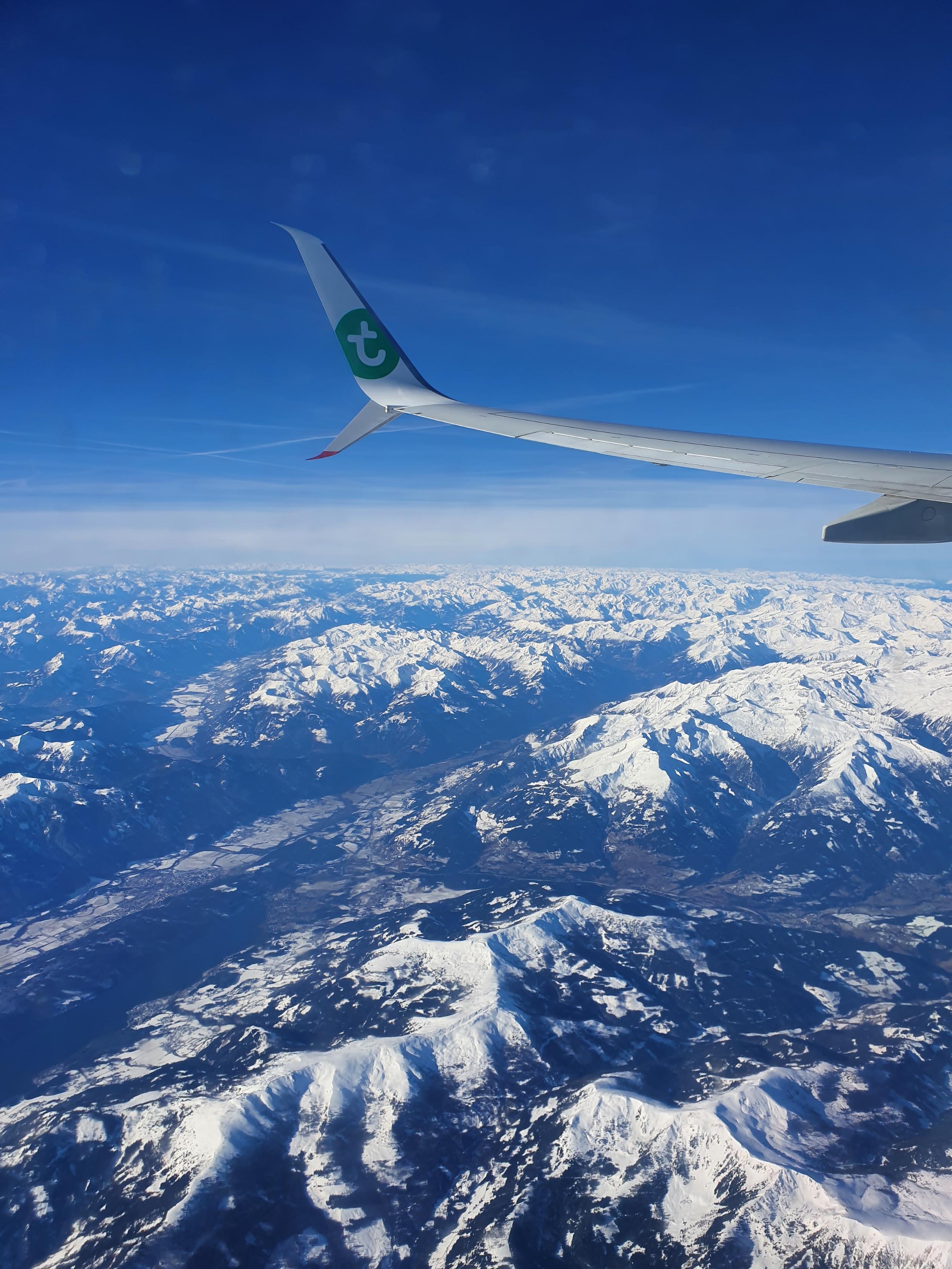 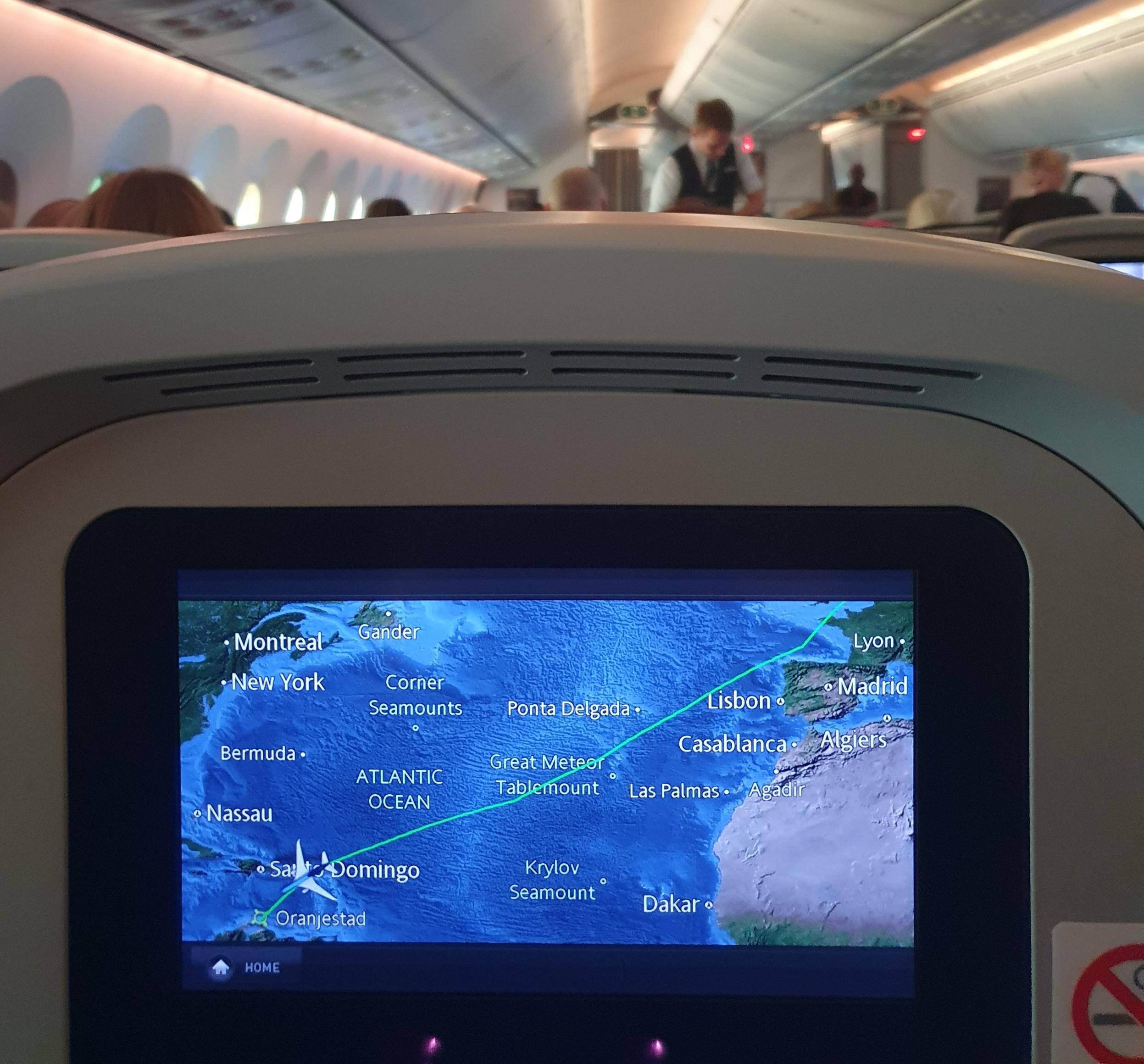 University of Aruba
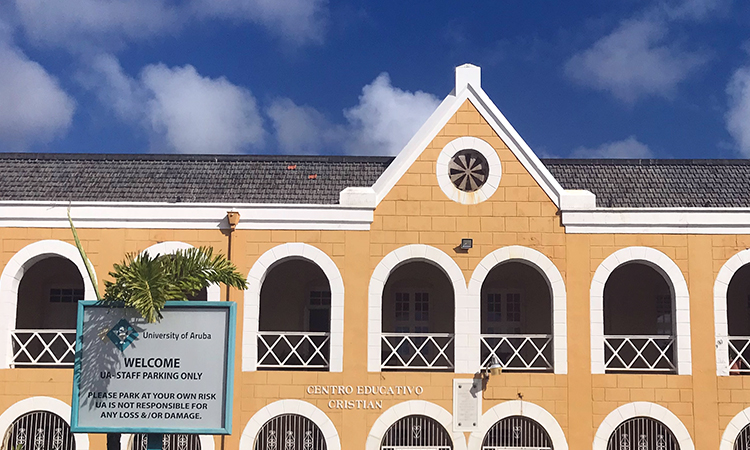 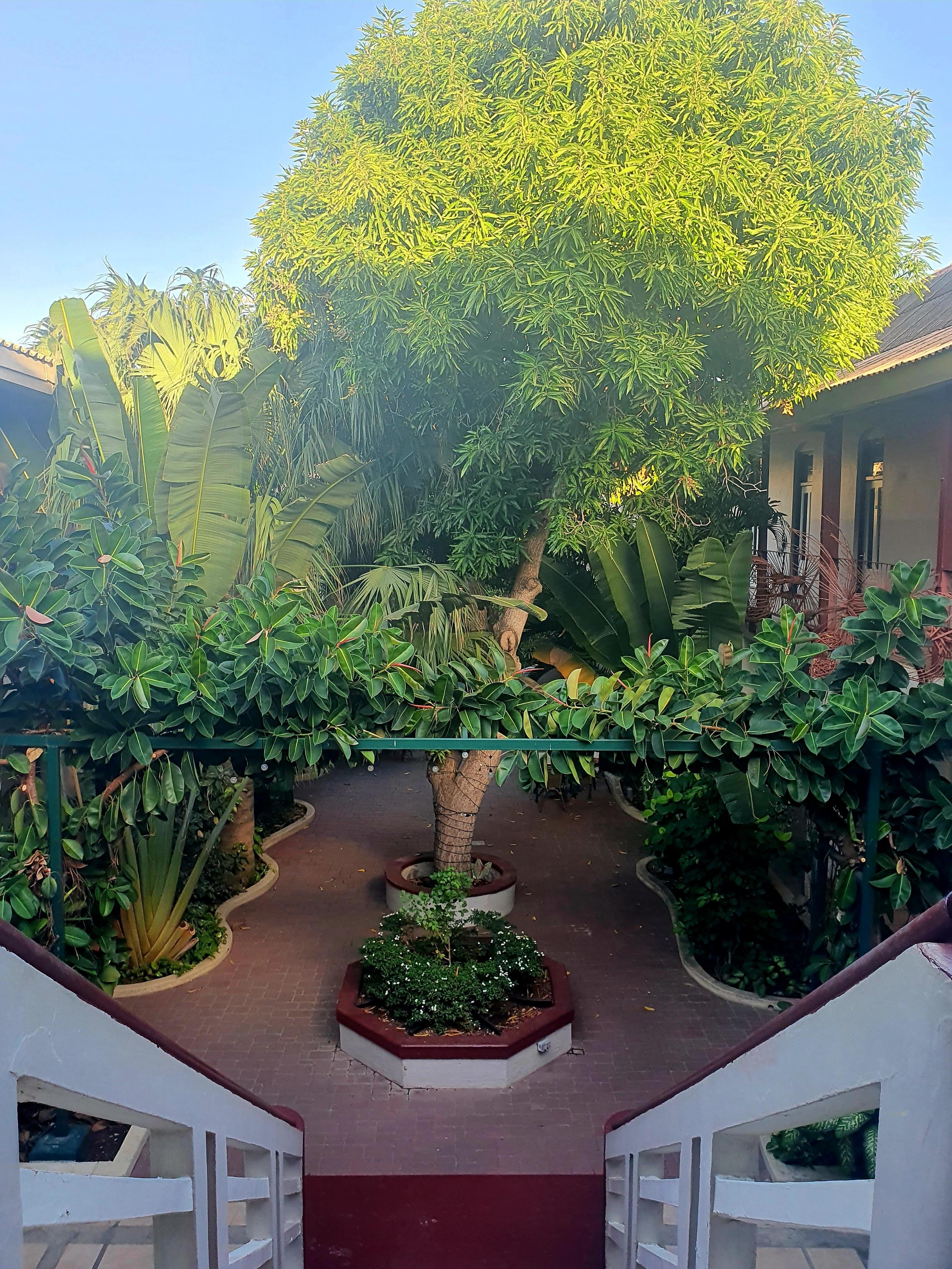 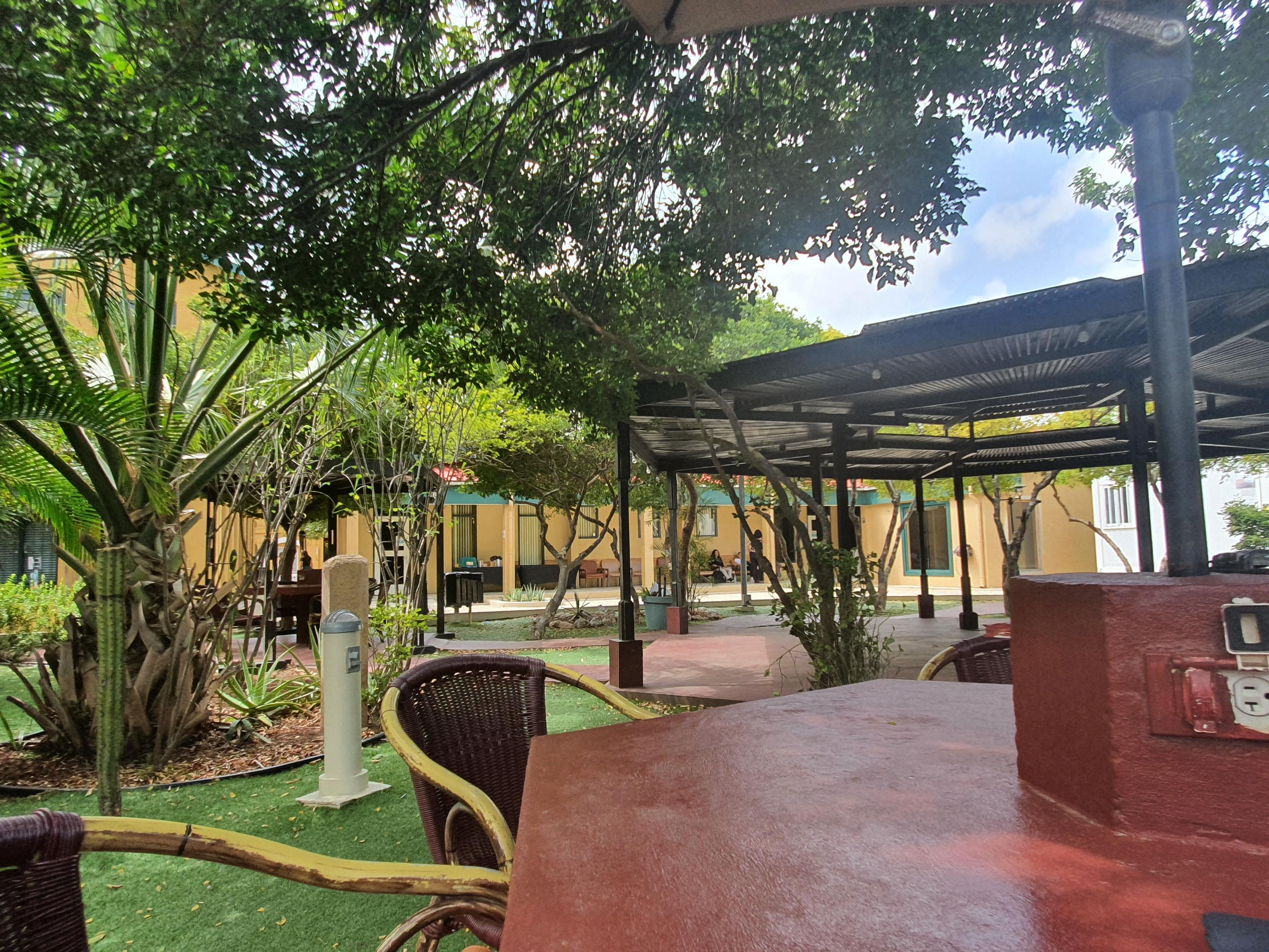 Informacije glede študija
Večina predmetov je v nizozemščini, nekateri so v angleščini
moj predmetnik (vsi predmeti so v angleščini):
    -  International Tax Law
    -  Intellectual Property Law
    - European Union Law
    - International Family Law
    - Human rights
semester se deli na 3 „mini“ semestre, 
   katerim sledi izpitno obdobje
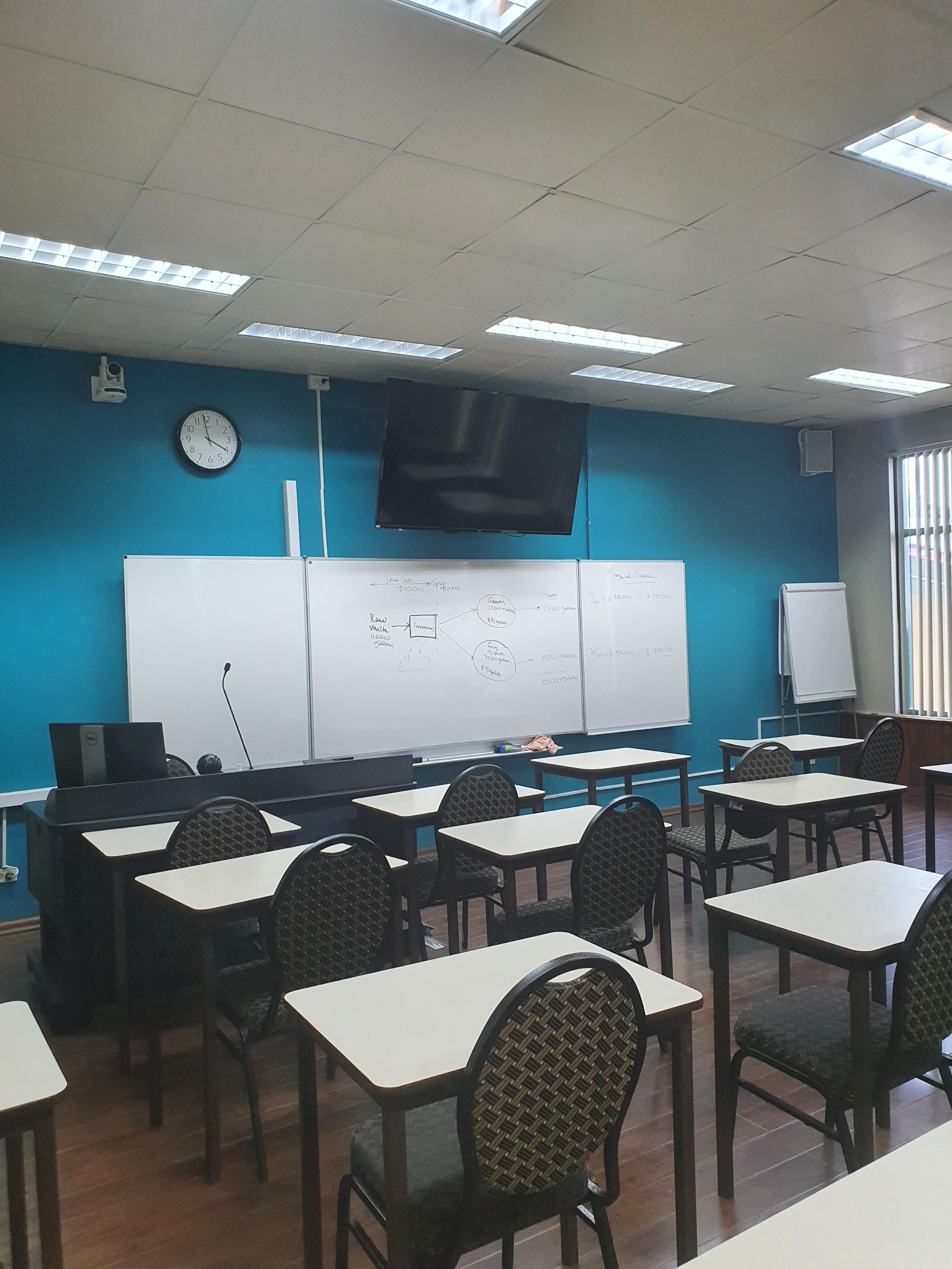 Stanovanje
Ni študentskih kompleksov!
stanujem v privatnem kompleksu,  ki je namenjen za dlje trajajoče bivanje
 mesečni strošek za sobo v dvosobnem stanovanju znaša 450 €
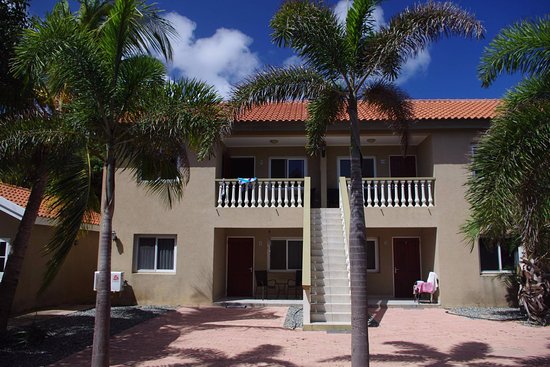 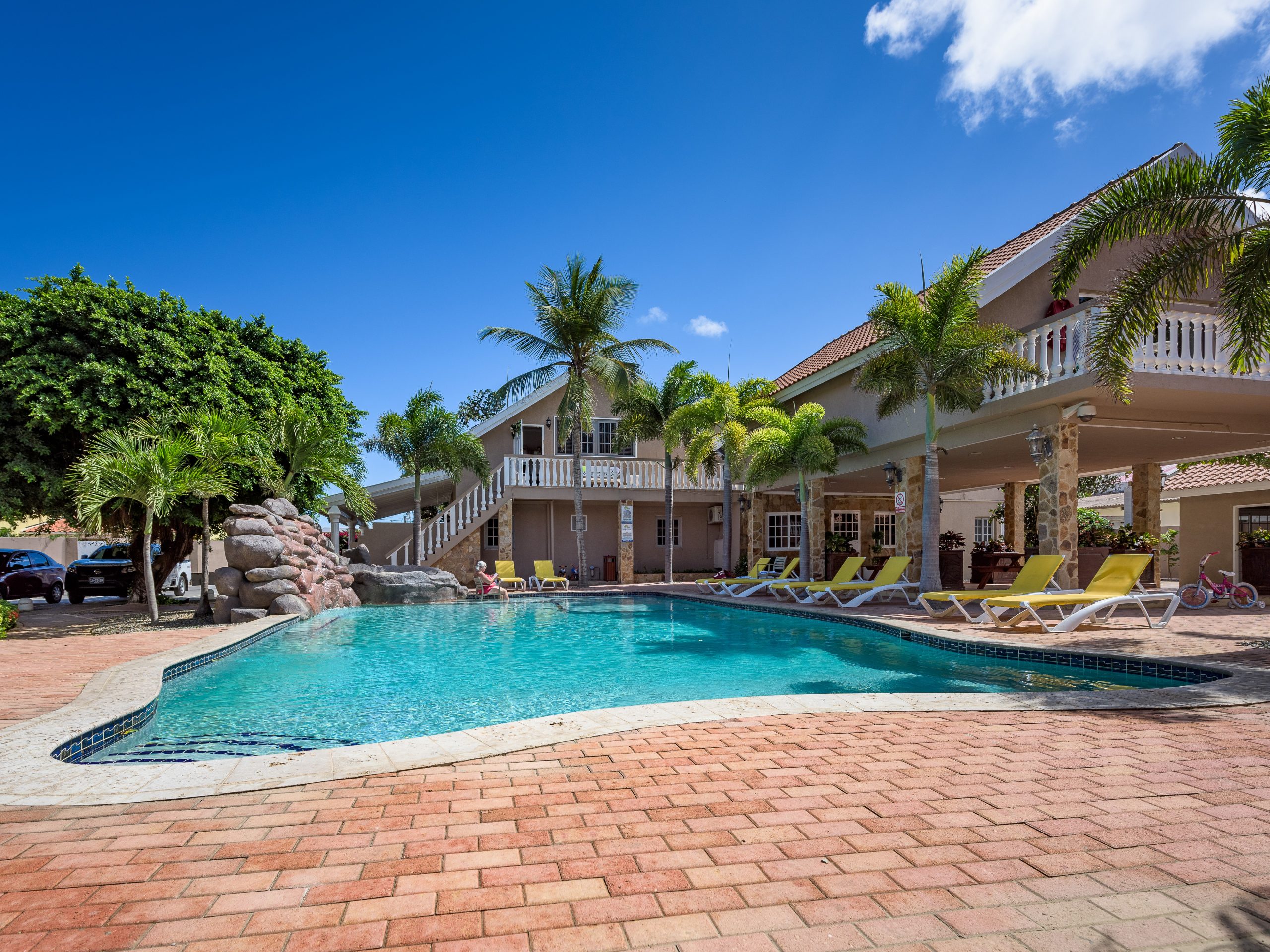 Nekaj zanimivosti o Arubi
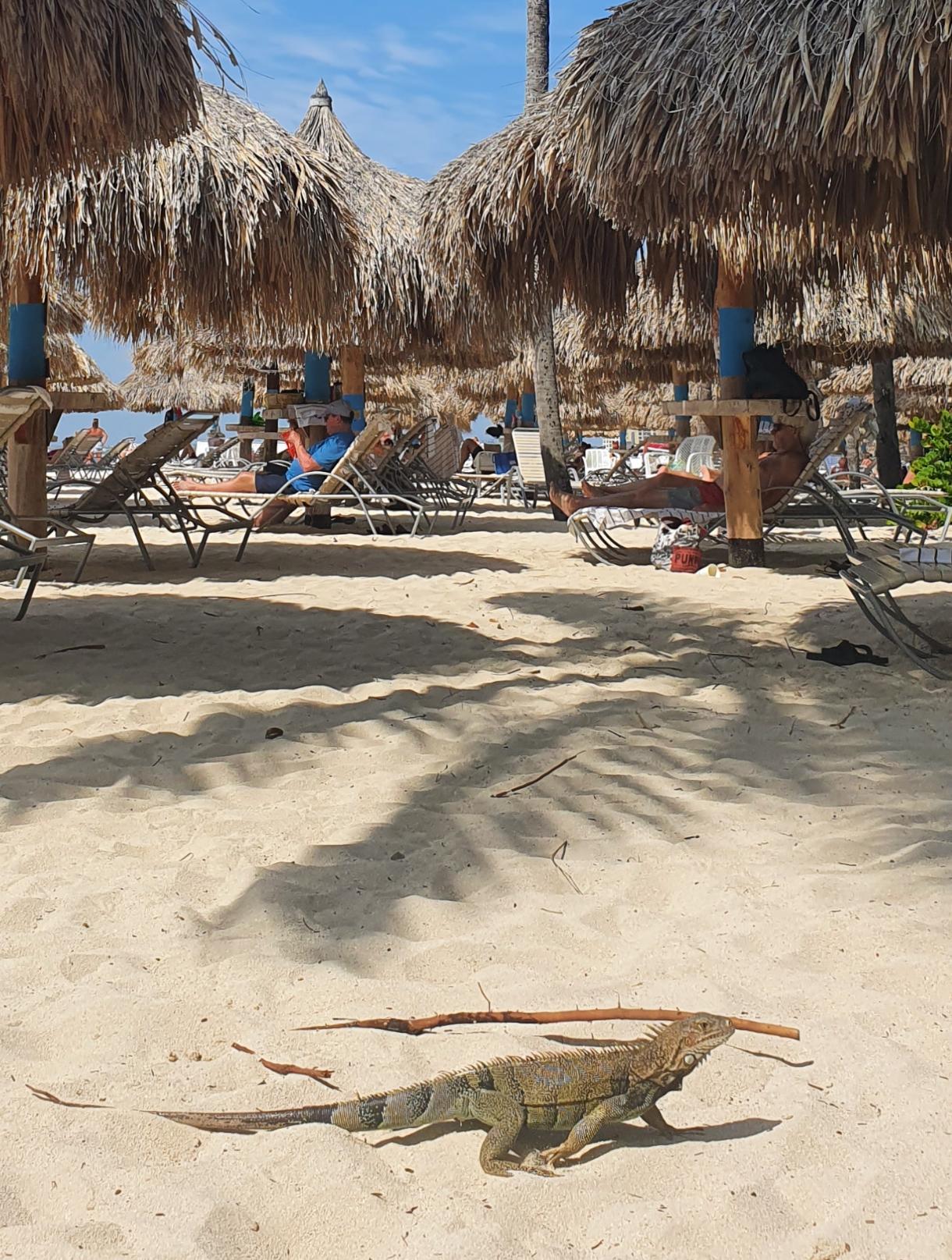 4 uradni jeziki: papiamento, nizozemščina, angleščina, španščina
otok kaktusov, kuščarjev in aloe 
106.537 prebivalcev 
obseg otoka znaša 72 km ( dovolj za eno dnevni kolesarski izlet)
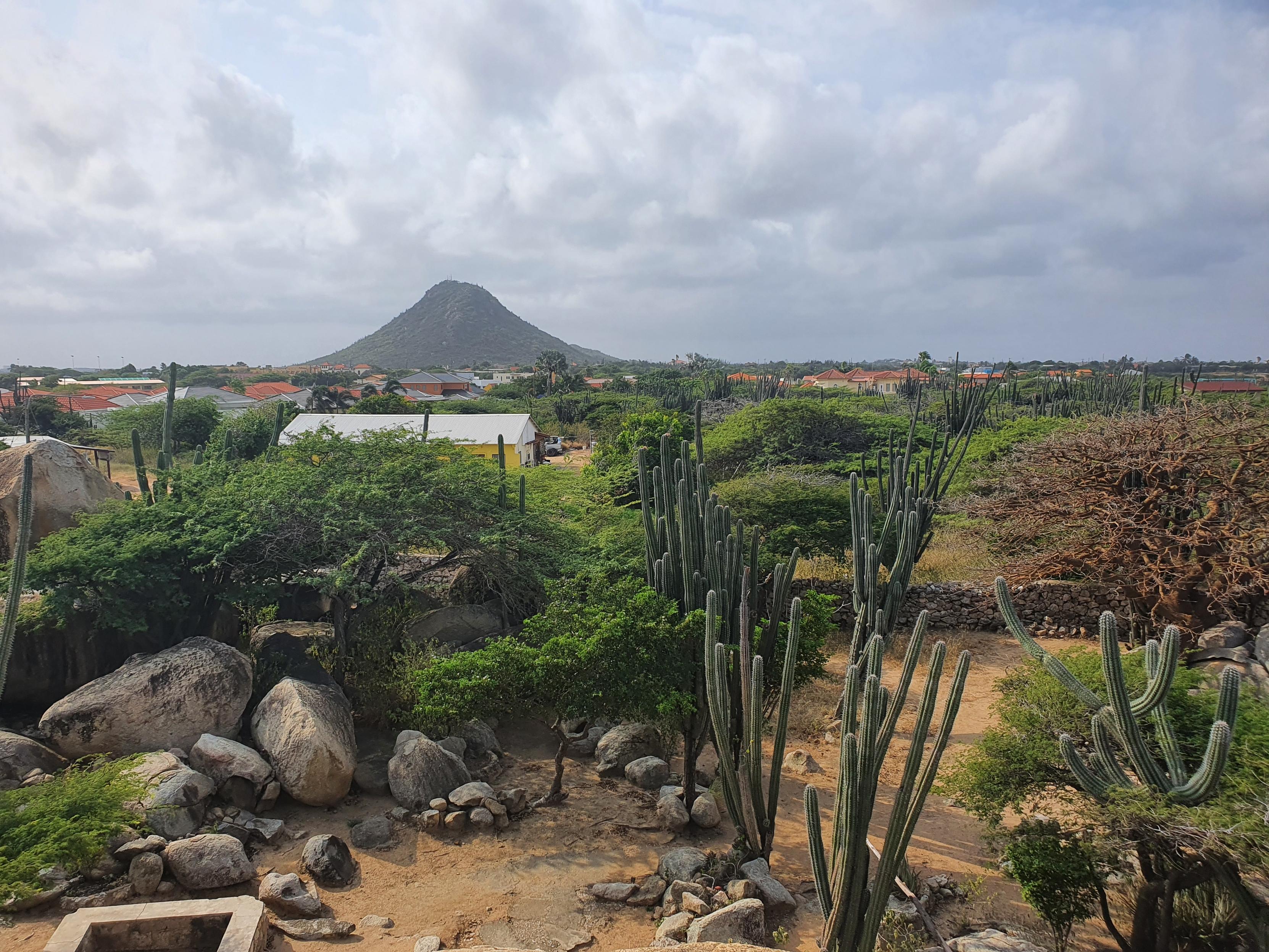 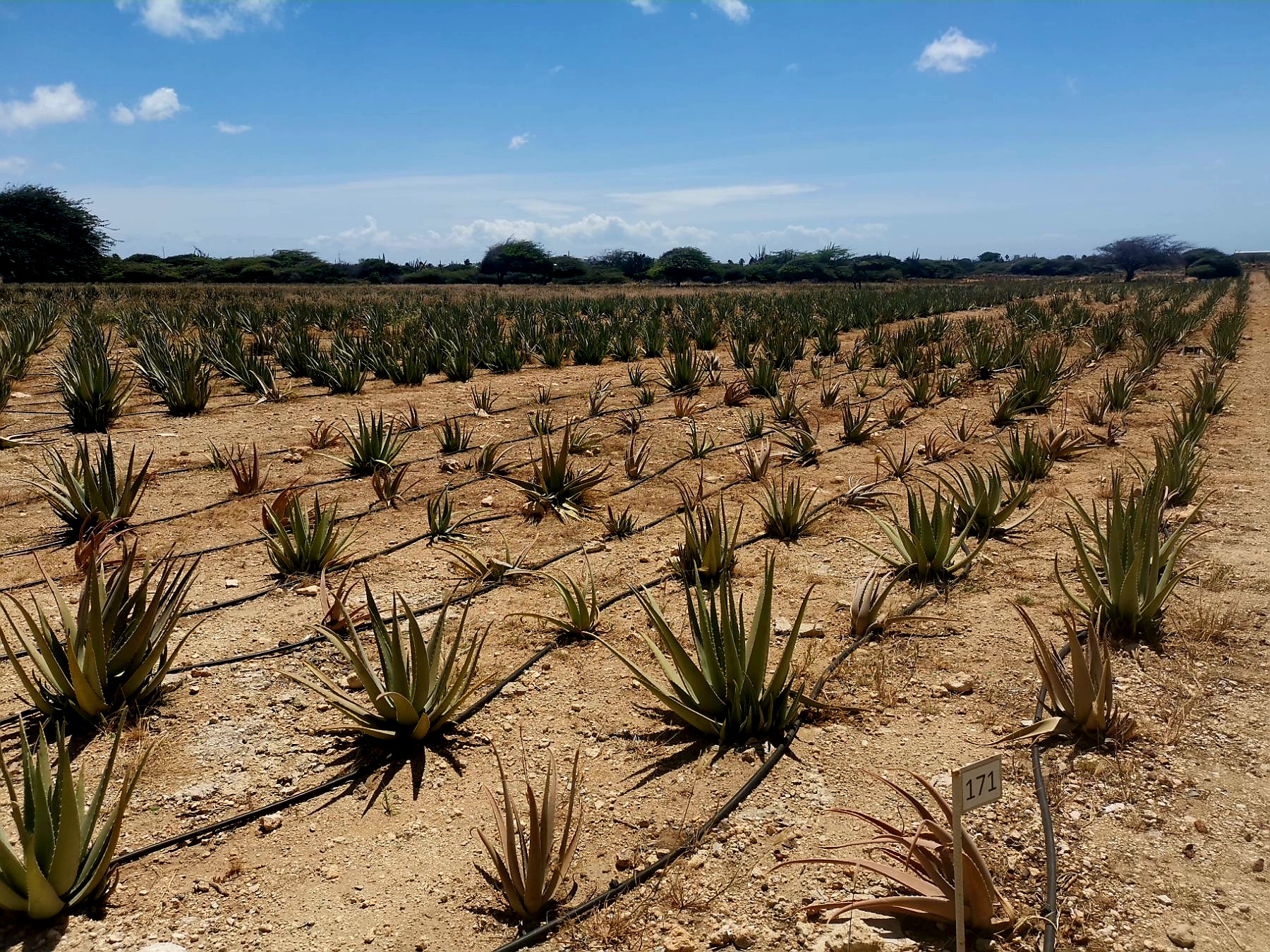 KOT SE GLASI SLOGAN ARUBE, ARUBA JE RESNIČNO ONE HAPPY ISLAND!
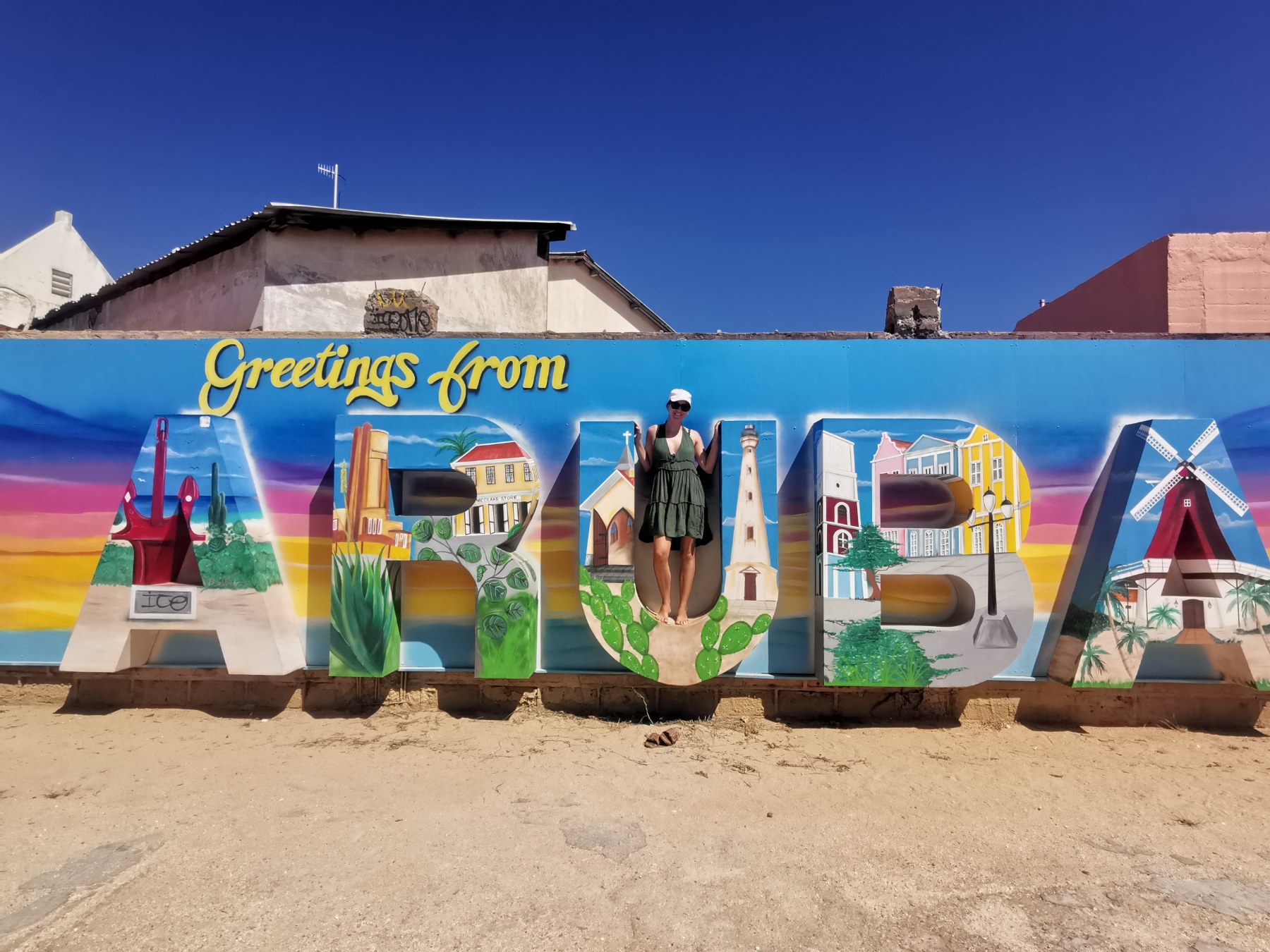 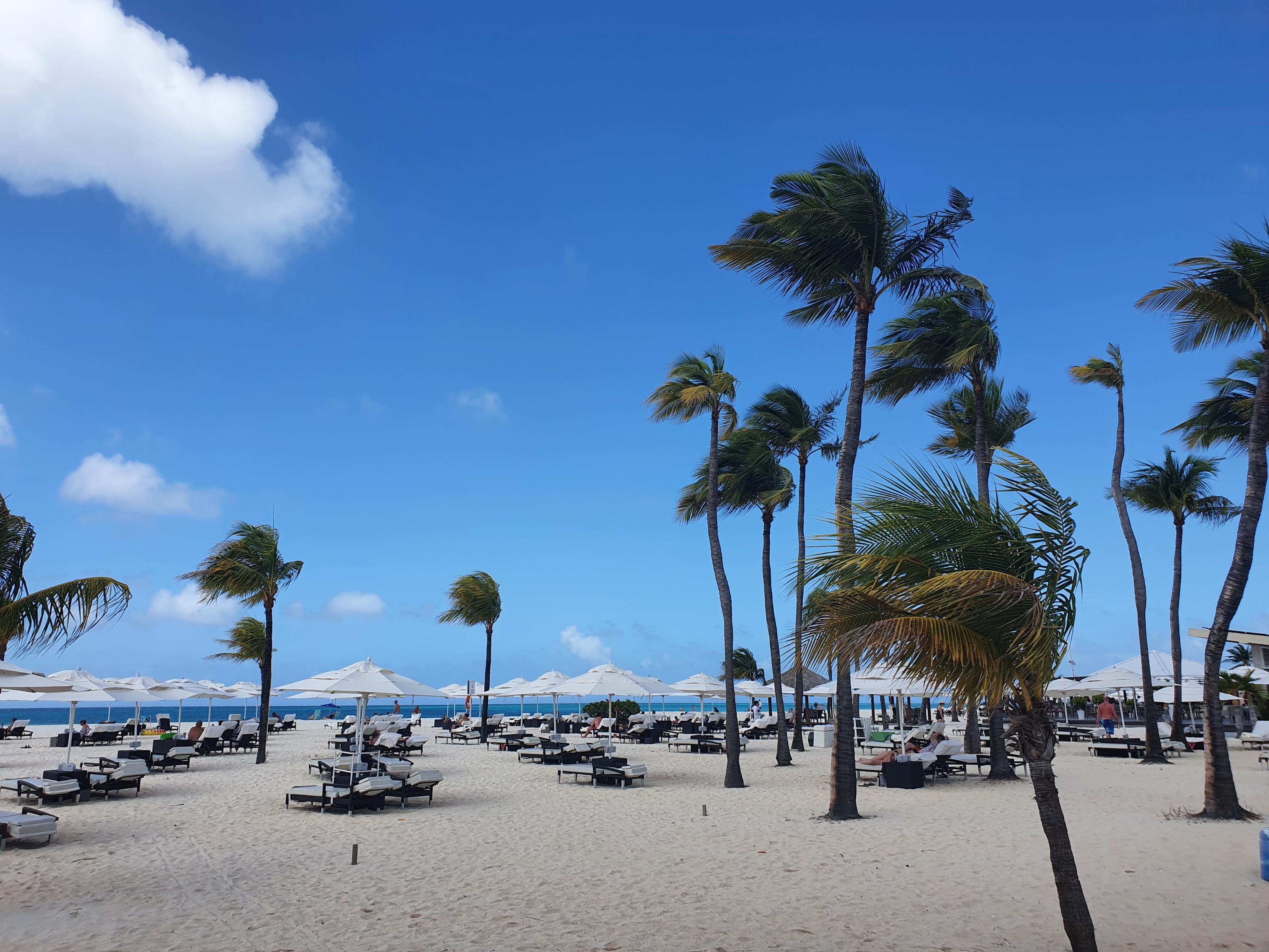